Multiplexers and Bitwise Operations
CS 0447
Jarrett Billingsley
Class announcements
there are a couple Java (!) examples to go with this lecture
they’re on the Materials page.
also have you been keeping up with the exercises…?
CS447
2
Making decisionsin hardware
CS447
3
How you're used to doing it
how do we make decisions in programming?
with if-elses, conditional loops, switches…
if(mode == 1)
	return A & B;
else
	return A + B;
if mode == 1, is the else clause run?
No.
when you make a decision in software, only one code path is run; the others never happen.
CS447
4
How hardware does it
instead of making the decision first and then doing one thing…
hardware does all possible things, then decides which to use.
and = A & B;
sum = A + B;

if(mode == 1)
	return and;
else
	return sum;
this seems wasteful, but: these two paths can be done at the same time!
hardware is really good at doing things in parallel, so we may as well.
when you make a decision in hardware, you do all possible things, then pick only the thing you need, and ignore the rest.
CS447
5
[Speaker Notes: - counterintuitively, it can actually be more complex to "do one thing" than to "do all things."
	- but, that can make your circuits more energy-efficient, so a lot of recent CPU designs include this sort of thing.
	- look up "clock gating;" basically, you turn off the parts of the CPU that you aren't using at any given time.]
Multiplexers
a multiplexer (mux) outputs one of its inputs based on a select.
A
A
A
Y
Y
Y
B
B
B
S=0
S=1
S
This is the select input.
the unselected input is ignored!
CS447
6
[Speaker Notes: - muxes are universal too! you can build any logic gate – and therefore an entire computer – out of muxes]
Implementing this if-else
now we have enough information to do this:
if(mode == 1)
	return A & B;
else
	return A + B;
result
A
+
B
else
mode
if
the select signal is basically the condition.
we send the input values to all possible branches.
CS447
7
[Speaker Notes: …and this would be one of those “multi-bit AND gates”. (which is really multiple AND gates in parallel.)]
Big muxes
a mux can have any (power-of-2) number of inputs
here's one with 4 inputs!
to choose among 4 values… how big does the select signal have to be now?
2 bits.
A
00
B
01
Y
C
10
this is a bit like a hardware switch-case.
D
11
2
S
CS447
8
Warning: demultipliexers considered pointless
a demultiplexer (demux) is the opposite of a multiplexer, but...
0
In
In
In
0
S=0
S=1
S
with very few exceptions, you won't need these.
95% of the times I've seen people using them, they're pointless.
but hold that thought for later.
CS447
9
[Speaker Notes: - when we get to register files and instruction decoding, these will become useful!]
Bitwise Operations
CS447
10
What are "bitwise" operations?
the "numbers" we use on computers aren't really numbers right?
it's often useful to treat them as an array of bits.
bitwise operations treat them like this.
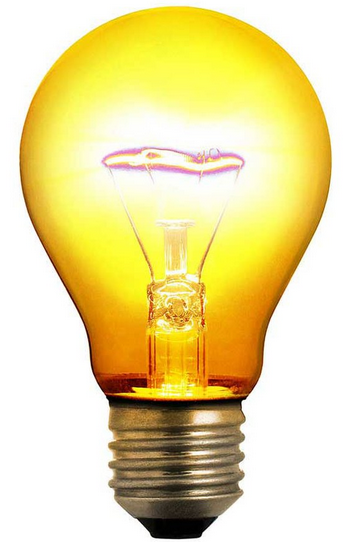 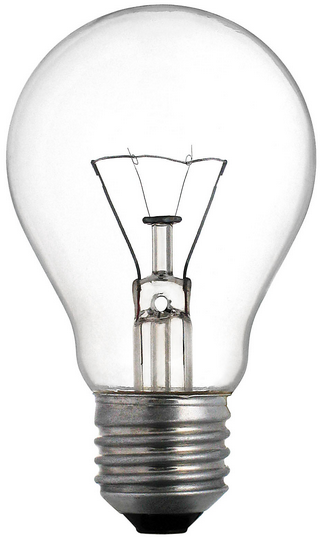 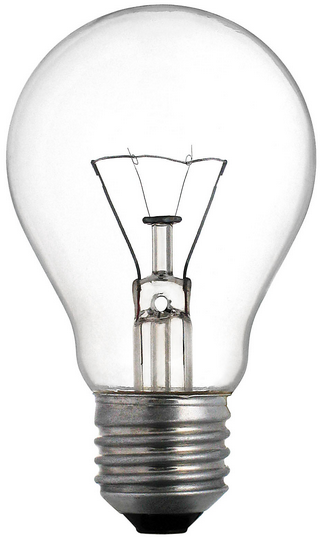 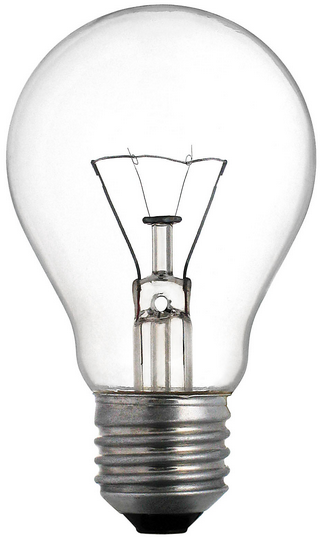 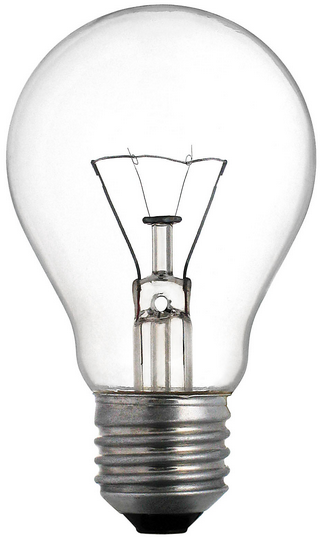 0
1
0
0
0
CS447
11
[Speaker Notes: - encoding "booleans" as bits of a number is called a "bitmap" or "bitflags" and is a common way of saving space
- much low-level hardware uses bitflags for controlling things, reading inputs etc.]
The NOT operation
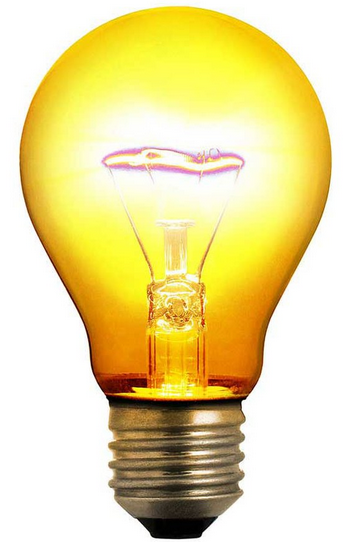 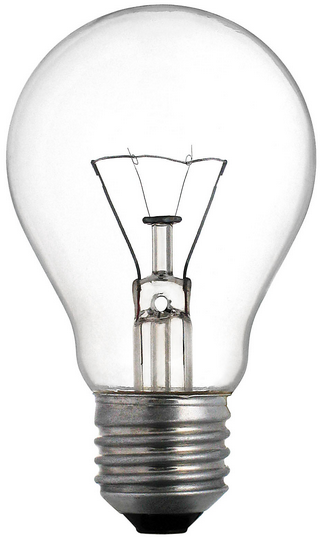 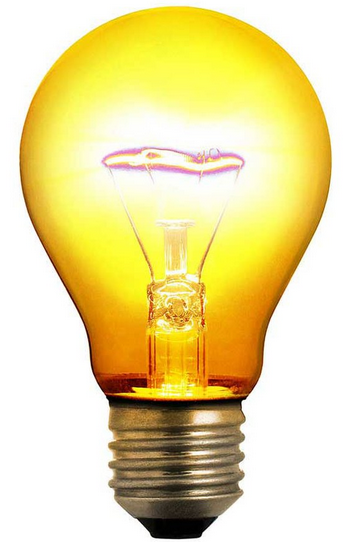 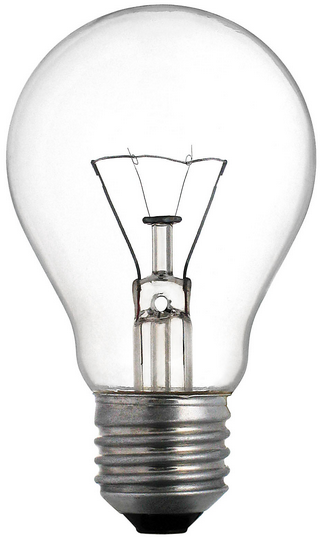 CS447
12
[Speaker Notes: - why is the output named Y? …….. I don't really know. if someone can find out, that'd be cool.
- !A]
Wait, what? Two kinds of NOT?
in HLLs like Java, we have types to classify kinds of values.
different types have different uses and different operations.
boolean values represent truth/falsity. the ! operator works only on booleans.*
int et.al. represent integers. the ~ operator works only on integer types.
!true == false
~5 == -6
!false == true
~(-6) == 5
so what the heck is this ~ operator doing??
CS447
13
[Speaker Notes: * in many non-Java languages, the ! operator can be applied to non-booleans, in which case it implicitly casts the value to a boolean before applying the logical NOT. e.g. in JavaScript, !5 == false, and !0 == true, because for numbers, 0 counts as “false” and non-zero counts as “true.”]
"Bitwise" NOT (or "bitwise complement")
if we use the not instruction in MIPS (or ~ in C/Java) on an integer:
in other words, it flipped all the bits. 0s became 1s and 1s became 0s.
remember how we negate 2’s complement integers?
we did several independent NOT operations.
CS447
14
[Speaker Notes: - to negate, you FLIP THE BITS and then add 1.
	- this NOT operation is the “flip the bits” operation! I wrote it “flip(x)” before to avoid confusing people with weird symbols.]
Negation is also an operation
"negate" means "change the sign to the opposite."
positive becomes negative; and negative becomes positive.
when programming, how can you negate a variable?
-1 * x or 0 - x
you don't have to write this anymore!
cause you can write -x, just like in math!
it's neg dst, src in MIPS
so to summarize:
~x flips the bits (0 -> 1 and 1 -> 0)
-x flips the sign (pos -> neg and neg -> pos)
and in 2’s complement, -x == ~x + 1!
!x flips the truth value – a programming language abstraction for booleans, not integers.
CS447
15
[Speaker Notes: - you will see "dst" or "dest" for "destination" (thing that is changed) and "src" for "source" (where we get the value) in programming all the time]
Let's add some switches
there are two switches in a row connecting the light to the battery.
how do we make it light up?
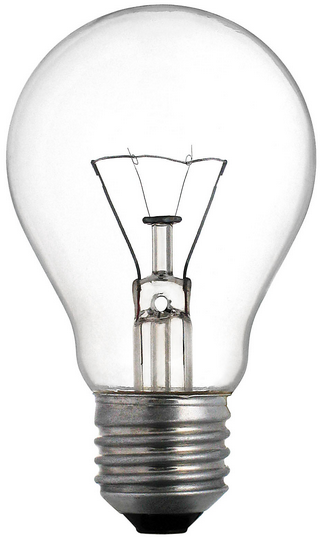 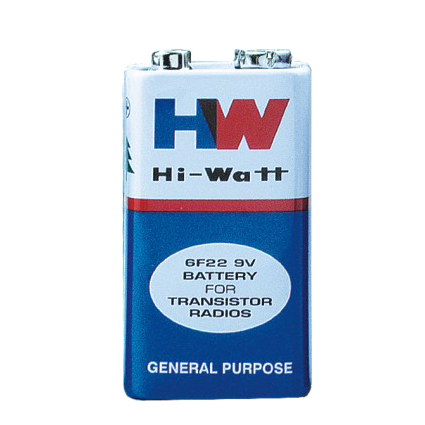 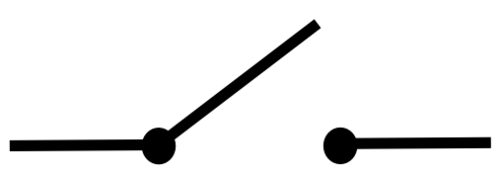 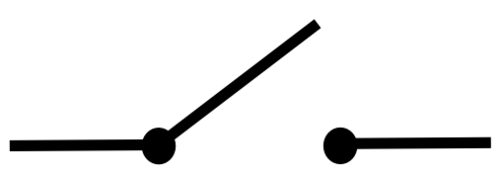 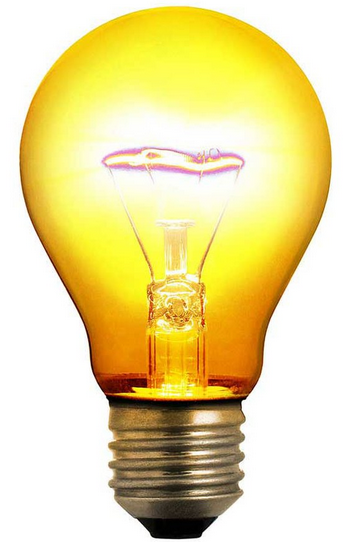 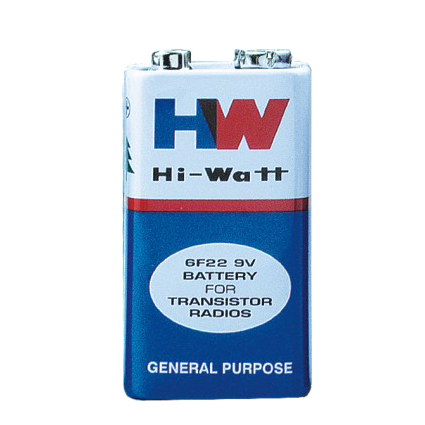 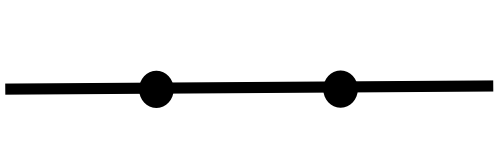 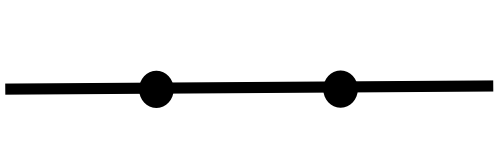 CS447
16
Bitwise AND ("Logical product")
AND takes two bits and gives you one new one.
it can be written a number of ways:
A&B  A∧B  A⋅B  AB
if we use the and instruction (or & in C/Java):
we did several independent AND operations.
CS447
17
[Speaker Notes: - it's logical product cause it looks like multiplication – anything times 0 is 0, and 1 x 1 is 1]
"Switching" things up ;))))))))))))))))))))))
NOW how can we make it light up?
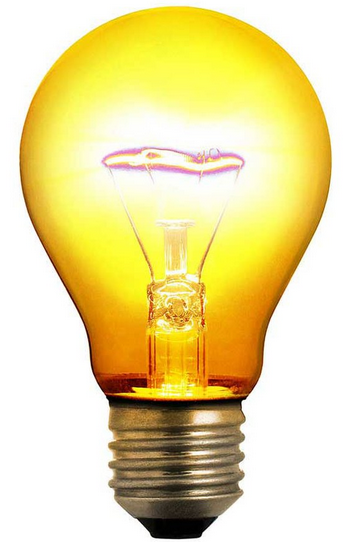 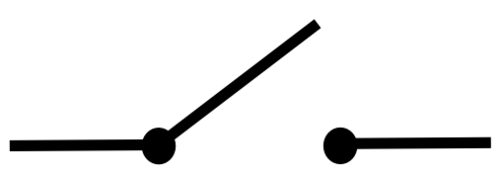 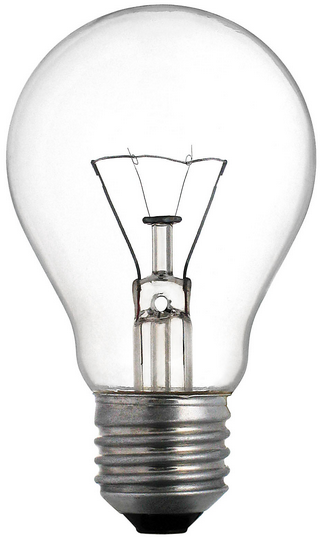 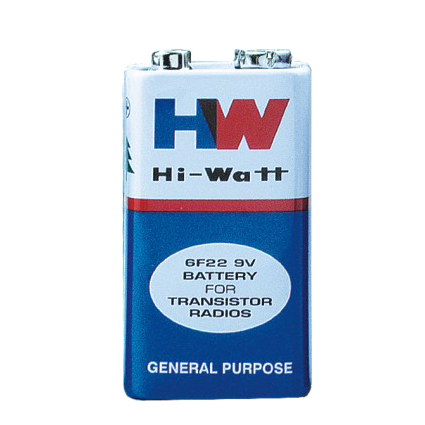 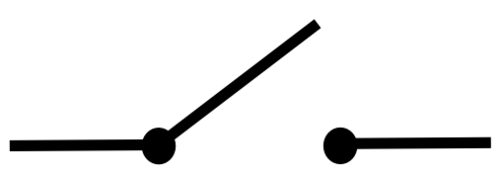 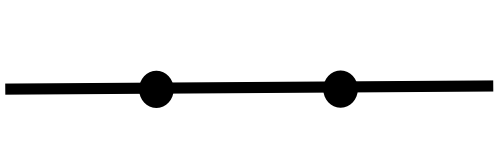 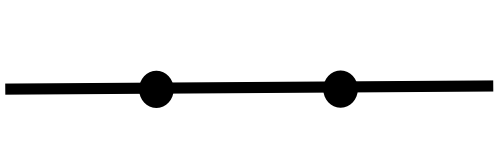 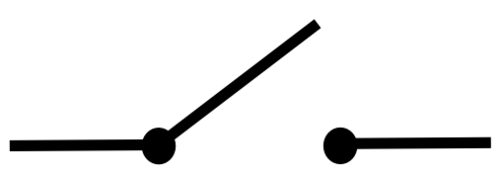 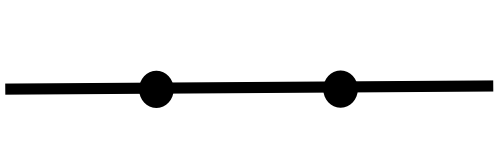 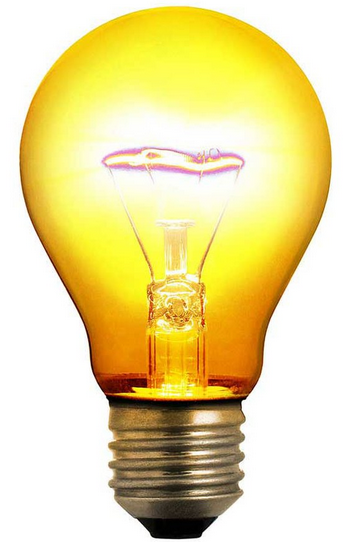 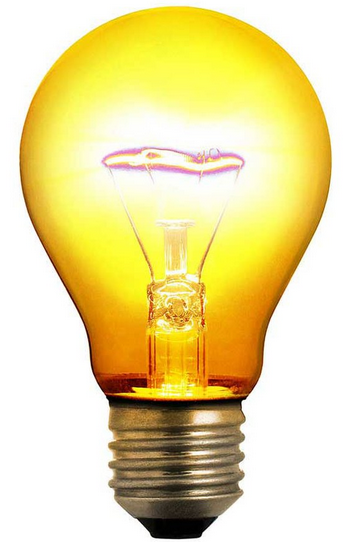 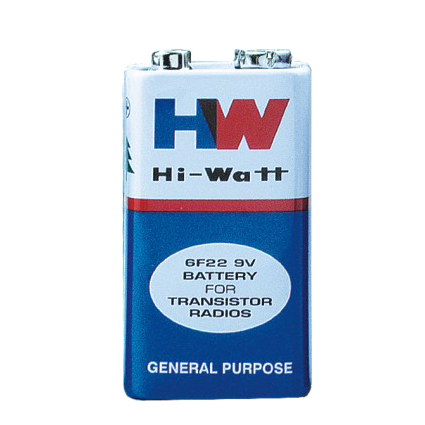 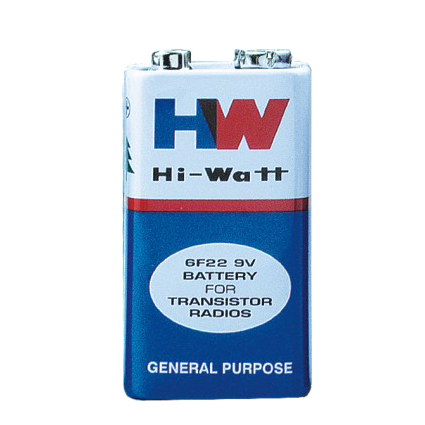 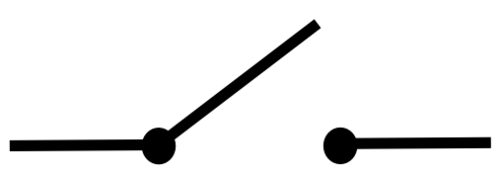 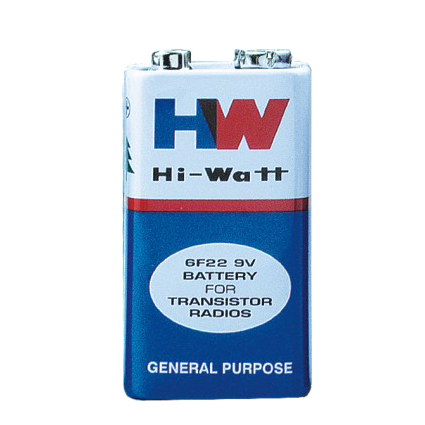 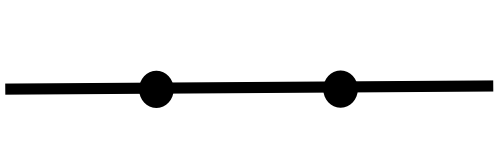 CS447
18
Bitwise OR ("Logical sum")
we might say "and/or" in English.
it can be written a number of ways:
A|B  A∨B  A+B
if we use the or instruction (or | in C/Java):
we did several independent OR operations.
CS447
19
[Speaker Notes: - it's logical sum cause it… kinda looks like addition, if you squint your eyes.
	- 1 + 1 = 1, okay?]
Bit shifting
CS447
20
Bit shifting
besides AND, OR, and NOT, we can move bits around, too.
1 1 0 0 1 1 1 1
if we shift these bits left by 1…
1 1 0 0 1 1 1 1 0
we stick a 0 at the bottom.
1 1 0 0 1 1 1 1 0 0
again!
1 1 0 0 1 1 1 1 0 0 0
AGAIN!
1 1 0 0 1 1 1 1 0 0 0 0
AGAIN!!!!
CS447
21
Left-shifting in C/Java and MIPS (animated)
C/Java/Python/etc. use the << operator for left shift:
  B = A << 4; // B = A shifted left 4 bits
MIPS has the sll (Shift Left Logical) instruction:
  sll t2, t0, 4 # t2 = t0 << 4
but wait. if the bottom 4 bits of the result are now 0s…
…what happened to the top 4 bits?
0011
0000 0000 1111 1100 1101 1100 1111
0000
the bit bucket is not a real place
Bit Bucket
it's a programmer joke ok
bits that get "shifted off" the top are discarded. this is really a kind of truncation, and may or may not lead to strange results!
CS447
22
[Speaker Notes: - or… or maybe it could be…………
	- what if we kissed….. in the bit bucket 😳😳😳😳
it’s truncation because if you take a 32-bit number and shift it left by 4, you get a 36-bit number.
then the top 4 bits are truncated off, leaving you with 32 bits again.
so, if those top 4 bits are meaningful… you can get truncated values that wrap around. but if they were meaningless leading 0s/1s, it’s fine.]
So… what does it DO?
let's start with a value like 5 and shift left and see what happens.
why is this happening
well uh... what if I gave you49018853
how do you multiply that by 10?
by 100?
by 100000?
something very similar is happening here!
CS447
23
a << n == a × 2n
shifting left by n is the same as multiplying by 2n.
you probably learned this as "moving the decimal point…"
and moving the decimal point right is like shifting the digits left.
to quickly calculate powers of 2, shift 1 left by the desired exponent.
e.g. (1 << 5) == 1 × 25 == 25
with bit shifting, we're moving the binary point (yes, really)
shifting is very fast on most CPUs!
way faster than multiplication in any case
HLL compilers will try really hard to replace "multiplication by a constant" with shifts and adds
CS447
24
<_<   >_>
we can shift right, too.
0 0 1 1 0 0 0 0 0 0 0 0 1 1 1 1 1 1 0 0 1 1 0 1 1 1 0 0 1 1 1 1
0 0 0 1 1 0 0 0 0 0 0 0 0 1 1 1 1 1 1 0 0 1 1 0 1 1 1 0 0 1 1 1
0 0 0 0 1 1 0 0 0 0 0 0 0 0 1 1 1 1 1 1 0 0 1 1 0 1 1 1 0 0 1 1
0 0 0 0 0 1 1 0 0 0 0 0 0 0 0 1 1 1 1 1 1 0 0 1 1 0 1 1 1 0 0 1
0 0 0 0 0 0 1 1 0 0 0 0 0 0 0 0 1 1 1 1 1 1 0 0 1 1 0 1 1 1 0 0
C uses >>, Java uses >>>, MIPS uses srl (Shift Right Logical).
32 bits on a slide is a bit much
well if shifting left is like multiplying, then…?
CS447
25
a >>> n == a ÷ 2n
shifting right by n is the same as dividing by 2n.
that's what integer division gives us too, right?
5 / 2 == 2
but soon we'll see that right-shifting and division can sometimes disagree.
CS447
26
Signed numbers messing things up again
since they use the MSB as the sign bit, we have a problem.
if we shift this right…
Unsigned
Signed
= 172
= -84
1 0 1 0 1 1 0 0
=  86
=  86
0 1 0 1 0 1 1 0
well that's a little unfortunate.
=  43
=  43
0 0 1 0 1 0 1 1
Arithmetic Right Shift is used for signed numbers: it "smears" the sign bit into the top bits.
= -84
1 0 1 0 1 1 0 0
= -42
1 1 0 1 0 1 1 0
= -21
1 1 1 0 1 0 1 1
Java uses >>, MIPS uses sra (Shift Right Arithmetic)
CS447
27
[Speaker Notes: - in C/C++, signed or unsigned shift is determined by the signedness of the operands
	- which leads to awkward situations when you have mixed signedness (signed "wins")
- "Arithmetic Left Shift" exists too – but it is identical to regular left shift, so we don't really need it.]
Uh oh, they're fighting
let's look at the values we get as we divide and shift.
well that's a little weird.
actually, this is correct. but so is the way that integer division works. they're both right.
(we'll come back to this.)
CS447
28
[Speaker Notes: - yeah. bet you didn't realize arithmetic was this weird, huh?]